18
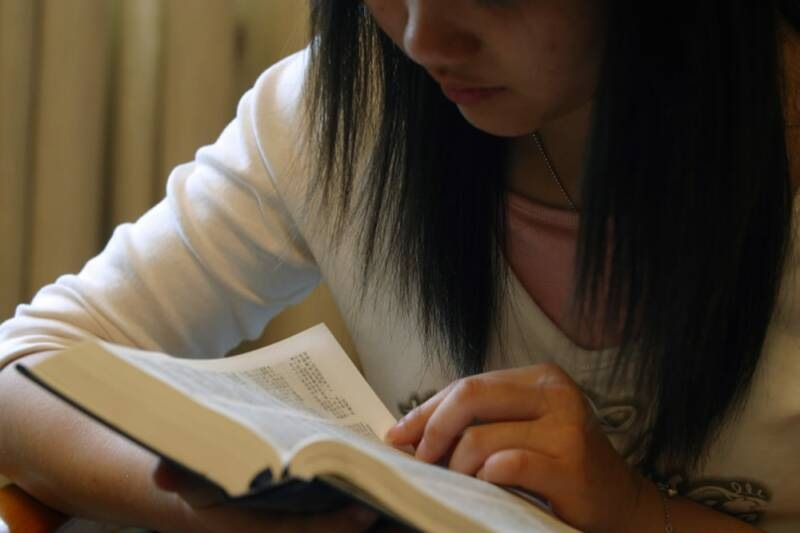 读经
Dr Rick Griffith • 新加坡神学院• biblestudydownloads.com
18
观察
释经前必须观察
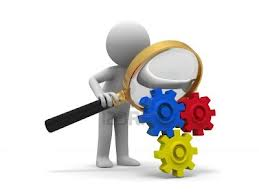 20
归纳法读经
三段法
20
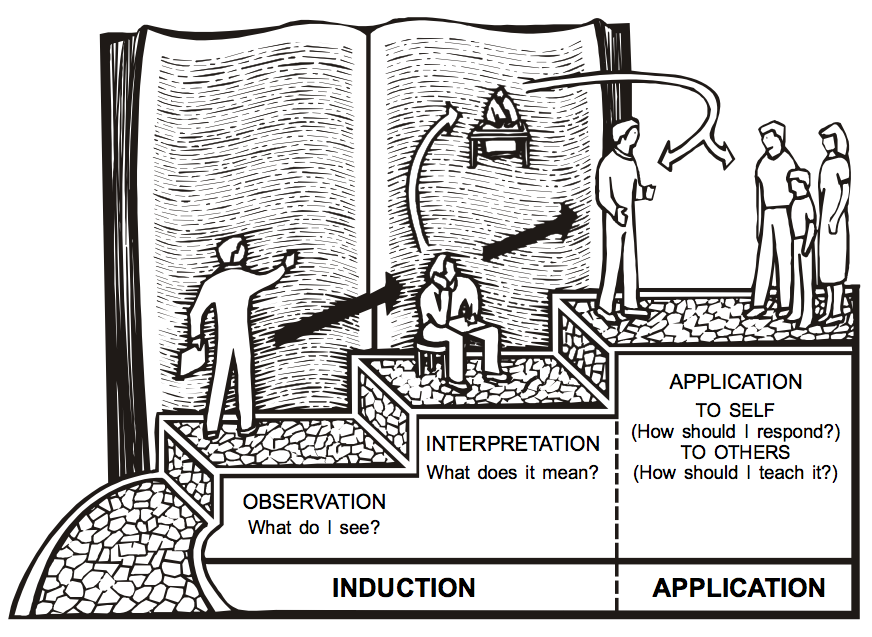 运用
自己
(我应该怎么回应?)
解释
有什么意思呢?
其他人
观察
(我应该怎么教?)
我看到什么?
归纳法
运用
20a
归纳法读经
完成第43页的两个练习.
43
归纳法及演绎法?
1 = 16
43
归纳法及演绎法?
1 = 16
2 = 9
43
归纳法及演绎法?
1 = 16
2 = 9
3 = 4
43
归纳法及演绎法?
1 = 16
2 = 9
3 = 4
4 = 1
=30
你能不拿起你的笔从纸上画出四连胜，连接线，但通过每个点只有一次？
43
[Speaker Notes: Check this translation as it is totally from Google translator!]
20a
归纳法读经
完成第43页的两个练习.
归纳法读经和推论法读经有什么不一样的地方?
为什么要用归纳法读经?
读经的目的是什么?
免费获得该讲解!
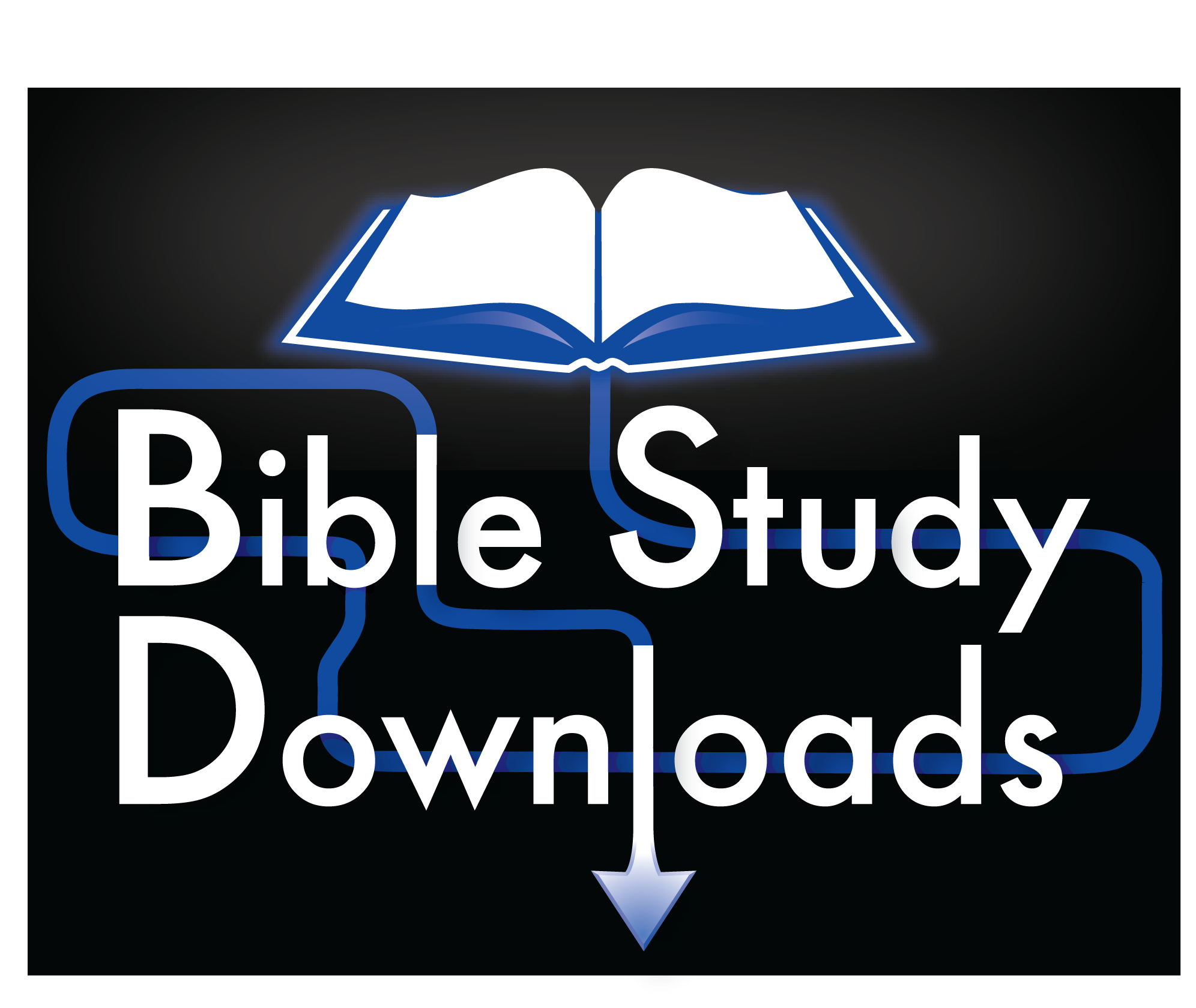 圣经学习下载
圣经研读材料链接地址 biblestudydownloads.com
圣经学习链接地址 biblestudydownloads.com
[Speaker Notes: The explanation for free!
Bible Study materials link address (top) translated by Michele Ang 15 Jan 2015
Bible study (bottom)]